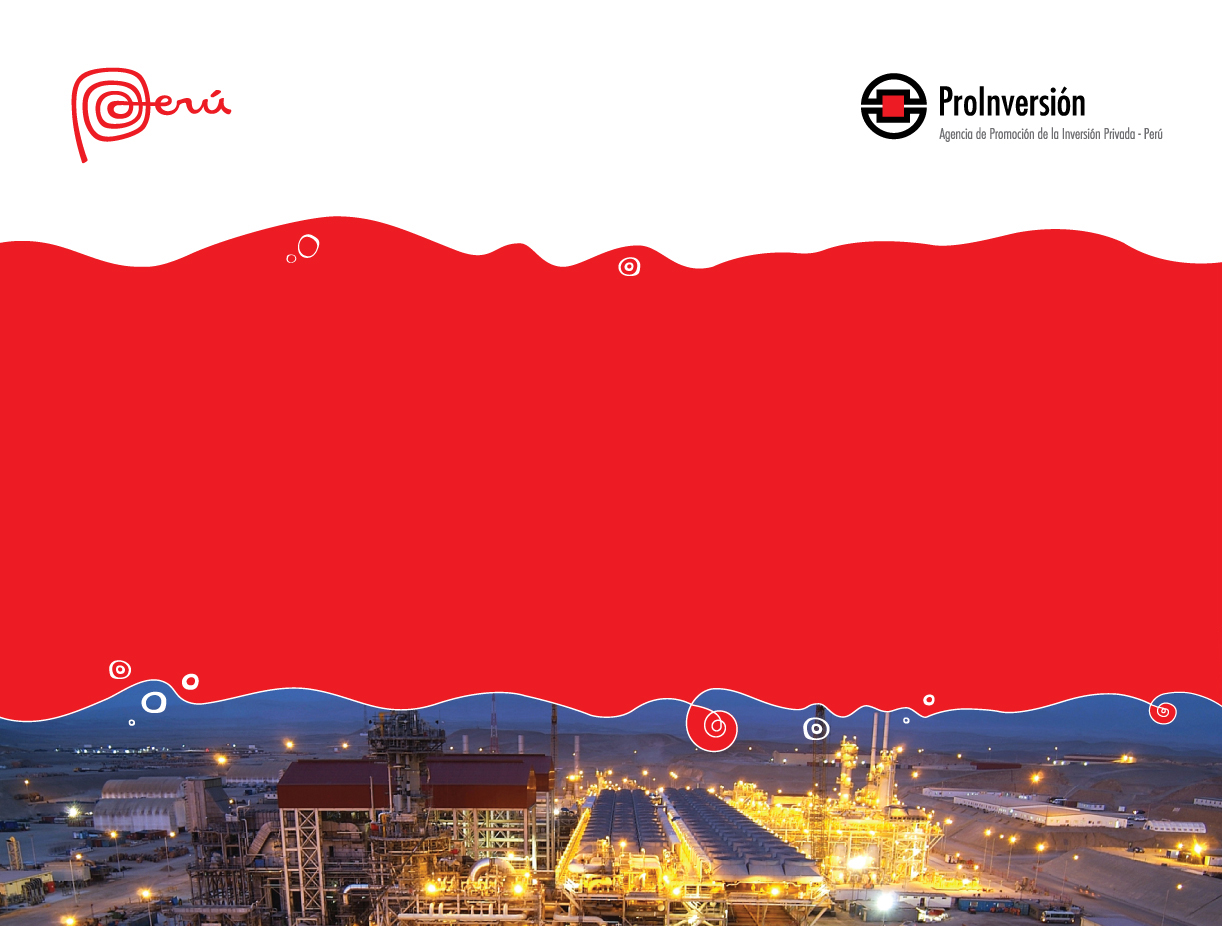 Concurso Público Internacional: 

CONCESIÓN DEL PROYECTO
 SUMINISTRO DE ENERGÍA PARA IQUITOS
SUMINISTRO DE ENERGÍA PARA IQUITOS
CONVOCADO
Ubicación: Iquitos.
Descripción: Concesión para diseño, financiamiento, construcción, operación y mantenimiento de una nueva planta termoeléctrica (CT Iquitos Nueva), incluyendo línea de transmisión en 60kV desde CT Iquitos hasta instalación actual de Electro Oriente.
Capacidad efectiva: 50 MW (inicial), con dos ampliaciones de 10 MW hasta llegar a 70 MW ( (margen de + 15%)
Combustible: Petróleo industrial N° 6
En una  primera etapa, operará en base a un régimen regular de suministro eléctrico a un sistema aislado, que culminará cuando se inicie la Puesta en Operación Comercial de la línea Moyobamba- Iquitos. 
En la segunda etapa, con la línea en operación, el suministro será en la condición de reserva fría. Para respaldar el suministro, se prevé el diseño, financiación, construcción, operación y mantenimiento de centrales de generación termoeléctrica nuevas a ubicarse en Iquitos (70 MW). 
Inversión estimada (No incluye  IVA): US$ 100 millones.
Modalidad : Autosostenible.
Plazo de la concesión: 20 años más el periodo de construcción           (30 meses).
Factor de competencia: Menor remuneración ofertada por potencia, cuando la Planta opere en condición de reserva fría.
Estado actual del proceso: El acto de Presentación de Ofertas y Adjudicación de la Buena Pro del Concurso se llevó a cabo el 16.05.13, y se adjudicó la Buena Pro al Postor GENRENT DO BRASIL LTDA. La Fecha de Cierre (firma de Contratos) se realizó el 18.09.13.
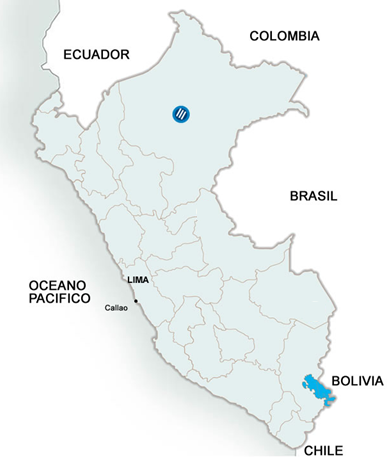 Iquitos
2
CONCURSO: FACTOR DE COMPETENCIA
Factor de competencia: : Menor remuneración ofertada por potencia, cuando la Planta opere en condición de reserva fría.

Formato de presentación de las ofertas:

	






El valor estará expresado a ala fecha de presentación de la Oferta

Sólo serán aceptables las ofertas de los postores que presenten valores para el Precio por Potencia, que sean iguales o menores al valor máximo que establecerá PROINVERSIÓN con anterioridad a la fecha de presentación de propuestas.

Adicionalmente se exigirá en la propuesta una garantía de validez, vigencia y seriedad de oferta de US$ 1.5 millones.
3
3
CONCURSO: CRITERIOS DE CALIFICACIÓN
Los inversionistas deberán pasar por un proceso de calificación para ser considerados postores y presentar propuesta. 

Los criterios de calificación financieros y técnicos son:
4
4
CONCURSO: CRONOGRAMA
Principales fechas del calendario vigente:













PROINVERSIÓN tiene la facultad de modificar las fechas del calendario. En caso de hacerlo, lo comunicará mediante circular publicada en la página Web y, paralelamente la enviará en físico a los Adquirentes hasta antes de la etapa de calificación, y a los Postores después de dicha etapa.
Versión final Contratos
Presentación Propuestas y Buena Pro
Solicitud calificación
Primera versión Contratos
Convocatoria
Segunda versión Contratos
Cierre
II Trimestre de 
2013
I Trimestre 
2013
III Trimestre
2013
III Trimestre 
2012
IV Trimestre
2012
2012
5
5
INFORMACIÓN Y CONTACTOS
6
6
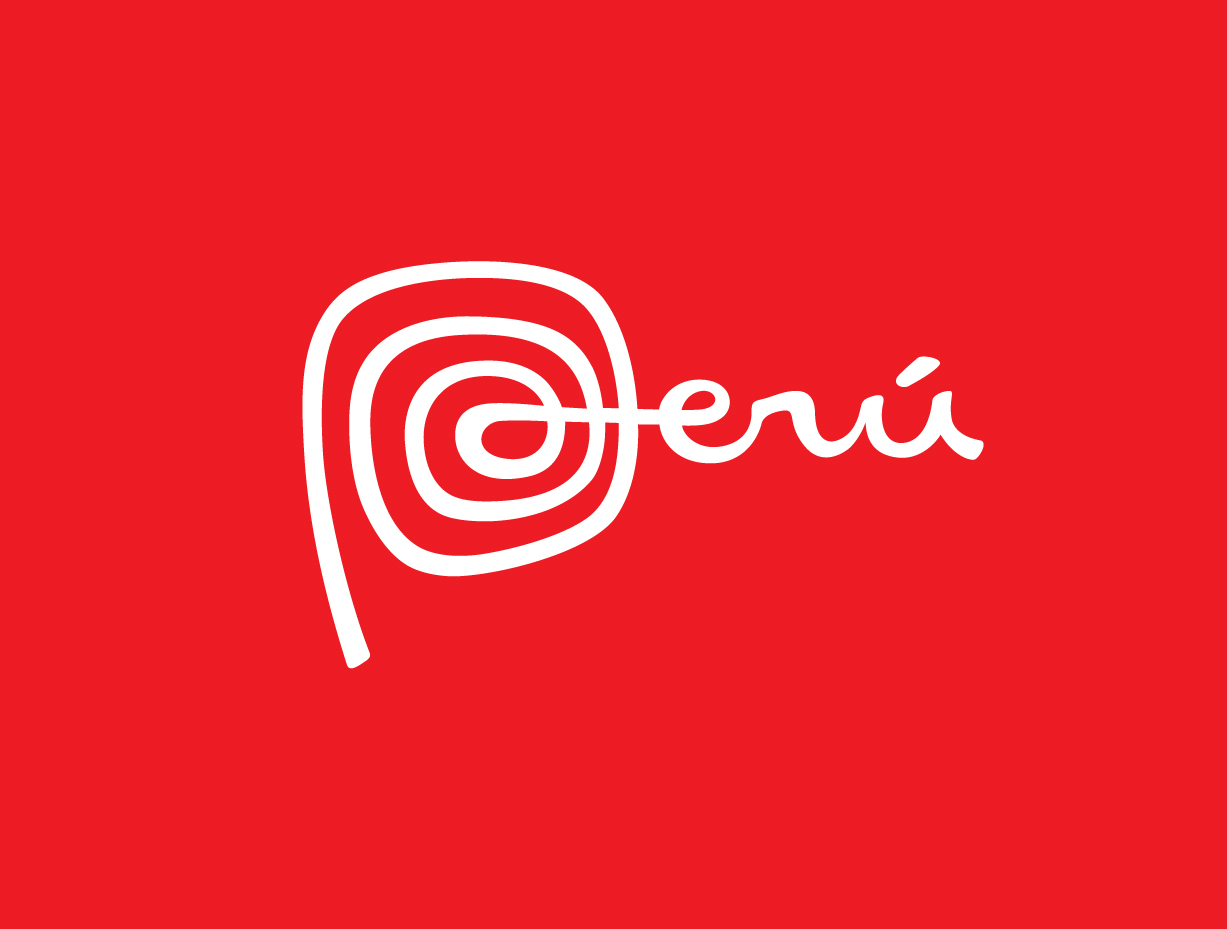